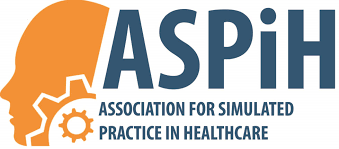 ASPiH - AGM22nd March 2023
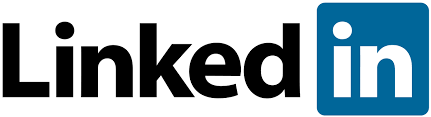 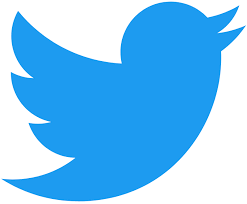 @ASPiHUK
[Speaker Notes: Membership & Finance reports  2021-2022
Question and answer session – please put questions in the chat or save them for later]
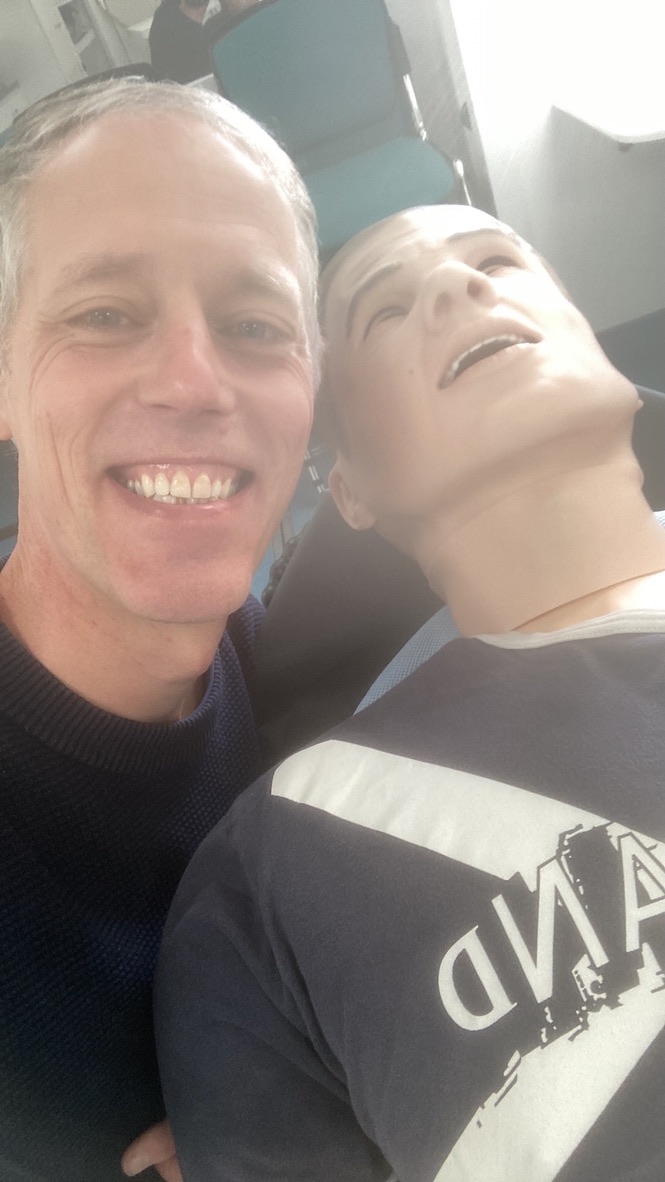 A word from Immediate Past President
[Speaker Notes: Dr Michael Moneypenny (President of ASPiH 2020 – 2022)
It has been a privilege to have been the President of ASPiH for the past couple of years but in November 2022 the time came to step down and hand over the baton to Colette Laws-Chapman who I have no doubt that with her passion and enthusiasm will do a fantastic job in her new role. 
We have seen our membership of the Association grow and as an Exec we have ensured that our member benefits have remained current and of interest to our members, we introduced many events including the monthly Journal Club, Twitter Chats and Webinars which continue to be well received and attended. 
It has been our pleasure to accredit many organisations and see the accreditation visit move to online, we have congratulated organisations from the UK, including Bristol & Weston-super-mare and internationally, including the Hong Kong School of Nursing. The individual accreditations continue to grow and we have accredited more members over the past year!
ASPiH are proud to be accredited to award Science Council Recognition to the technical community and this is an area we continue to build on as an organisation. 
I am excited for the future ahead as we collaborate, network and learn from our wonderful simulation community! 
I would like to finish off by saying thank you to all the Executive Members who work tirelessly to ensure we continue to support simulation-based practice in all its guises, and to all of you, the ASPiH members, for working every day to help the lives and wellbeing of health and care staff as well as the people those staff look after.]
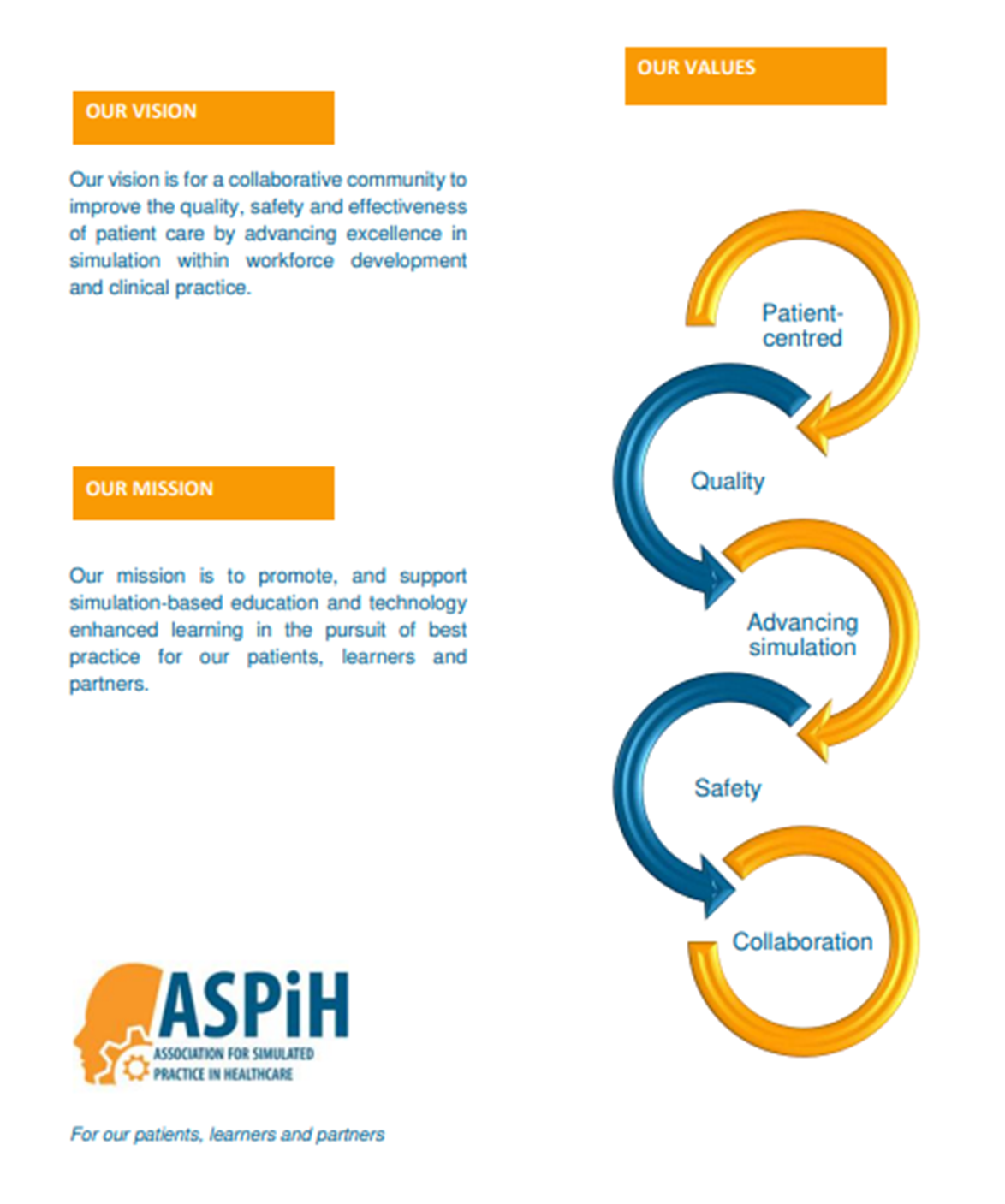 Our Values, Vision & Mission
ASPiH Executive Committee
Membership Activity
Monthly Webinars, Journal club and Twitter chats 
Topics selected from membership survey including; Debriefing, Human Factors, Wellbeing & Transformational Simulation.  

Communication 
ASPiH eNews and social media updates continue 
We would love to hear your news – send in items to us
Linked in & Facebook refresh   

Special Interest Groups
 Active groups, new groups, conference workshops

Accreditation
6 members  supported to achieve Individual Accreditation
4 in progress
5 organisations awarded Organisational Accreditation status
3 in progress
1 programme awarded Programme Accreditation 
6 member technicians were supported to achieve the Science Council Award
Membership Activity – Accreditation Awards
Membership Activity – 
Science Council Accreditation Awards
Membership Activity
Inaugural National Sim Tech Day 15th September 2021 – to celebrate the innovative work of our technicians  
Sim Tech Day 2023 is in planning stages 
Job Vacancy & course advertising  
Free access to the IRIS platform


Scoping further membership benefits in 2023 …………
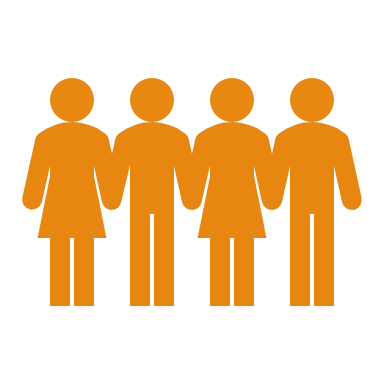 International Journal of Healthcare Simulation (IJoHS) – Advances in Theory & Practice 

IJoHS - simulation-based digital journal; joint ownership with Society for Healthcare Simulation (SHS) and Adi Health+Wellness
- online journal open access + platform to submit work for publication

Official journal of ASPiH, Society for Healthcare Simulation, India and Pan Asia Simulation Society in Healthcare
Prof. Debra Nestel, Editor-in-Chief
ASPiH EC on Operational Board
Globally renowned Editorial Board inc 
 
Conference supplement produced with individual DOI’s for abstracts selected by the editorial board 

For more information, please visit https://www.ijohs.com/
Finance Update
Finance Update
Mike Morrow
ASPiH Treasurer
21st March 2023
Financial Year 2022
FYE 31.12.22 *
Turnover 				£300,082
Cost of sales			£211,401
Admin expenses 		£8,893

Profit for FYE2022		£79,788
* 2022 figures are current best estimates and remain subject to audit and accountancy review
Financial Year 2022
2020
Year ended 31st Dec
2021
2022
£82,868
	£69,323
	£7,673

	£5,872
£84,487
	£66,997
	£10,863

	£6,627
Turnover 				£300,082
Cost of sales			£211,401
Admin expenses 		£8,893

Profit for FYE2022		£79,788
* 2022 figures are current best estimates and remain subject to audit and accountancy review
Income
Cost of Sales
Capital & Reserves
ASPiH Current Accounts (on 31st December)
HMRC VAT
Feb 2021
HMRC contacted EBS as part of regular Compliance checking.
Conference and membership were incorrectly separated as a different supply. Should have been a partial exemption only. 
ASPiH paying too much VAT on Conference income and not enough on Membership income. 
Potentially significant tax liability of up to £45k (plus 30% penalty) identified.
June 2022
HMRC accept ASPiH’s revised VAT calculations:
VAT should be charged on Membership
VAT should be charged on Sponsorship income
Vat should not be charged on Conference Delegate fees
HMRC VAT
June 2022
VAT liability of  £11,151
Penalty reduced to 15% due to Association’s genuine efforts to correct previous errors
BUT … all penalties suspended as long as all calculations for partial exemption are made and submitted with quarterly VAT returns

July 2022
£11,151 outstanding VAT paid to HMRC 
£12,696 professional fees for specialist VAT advice
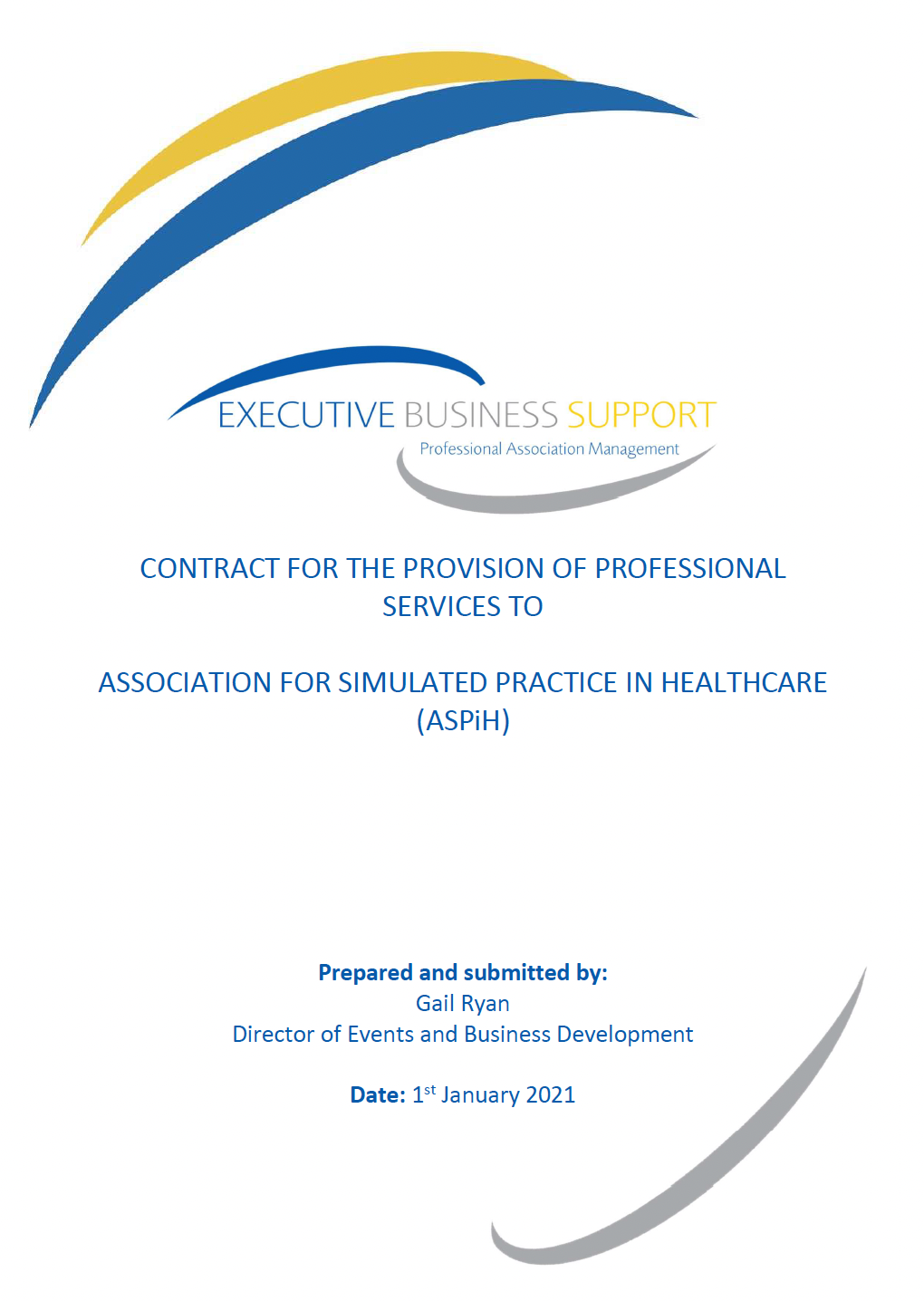 EBS Services Contract Dec 2020 - Dec 2023
Executive Business Support (EBS)provide the following services. 
Currently £2,750 pcm
Accounts
Provide bookkeeping services
Raise and process invoices 
Provide monthly finance management reports
Bank reconciliation
Credit control

Conference
Delivery of annual conference, either a physical, virtual or hybrid conference.

Contract due for review December 2023
Directors to meet in April to discuss EBS contract going forward
Association support contract to be put out to tender during 2023. 
Aim to have new contract in place for 2024
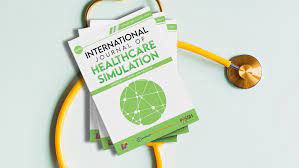 International Journal of Healthcare Simulation (IJoHS)
Bespoke Bronze package - £20,000/year (minimum of 2-year contract term)

Opportunity to author and publish 12 articles per year in IJoHS  (3-4 issues per year)
One issue of supplement per year
Dedicated Simulation professional's community platform through Member Portal
Member Corporate Profile on IJoHS's webpage
All-year access to IJoHS and its archived issues
Outlook for 2024
Membership doing well but requires ongoing vigilance.
Renegotiated EBS contract has been generally successful. 
VAT issue complex but resolved professionally and satisfactorily.
General expenses under control. 
Birmingham Conference particularly successful.
Need to protect our existing funds and invest for the future.
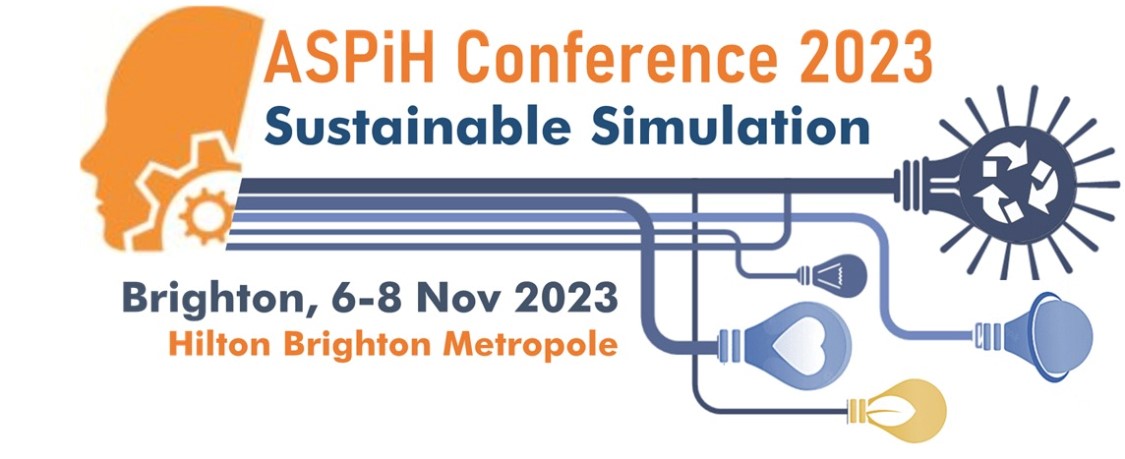 CALL FOR ABSTRACTS NOW OPEN – DEADLINE 30TH April
Keynote speakers to be 
announced soon!
Sustainable Simulation
Registration opening Soon!
Pre-conference workshops  – 6th November
Grab your bucket and spade to
JOIN US IN BRIGHTON!
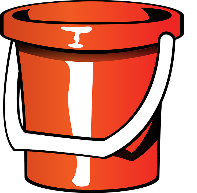 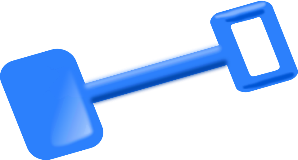 Poster presentations
Workshops
Sponsored symposia
Oral Presentations
Exhibition Hall
Immersive escape room
Networking
Gala Dinner
Sponsored fun run
Wellbeing sessions
Monday 6th - Wednesday 8th November 2023
Hilton Brighton Metropole
We are working with Visit Brighton who are providing lots of delegate discounts and deals!
Why not make a trip out of it!
Visit https://www.visitbrighton.com/
Follow us on Twitter & Linkedin 
@ASPiHUK
#ASPIH2023
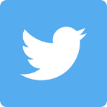 Visit www.aspihconference.co.uk for more information
Looking to the future…
New edition of ASPiH Standards

Revised Accreditation review process 
 
Member Discussion Forums on the members area of the ASPiH Website 
 
Lunchtime online Events + Evening to increase accessibility 
 
Expansion of SIG activity
Online Meta Debrief club for members  via the SIG

Members contributions for the Newsletter and Website
 
Annual National Sim Tech Day #SimTechDay 15th September
 
Members - Have your Say sessions – tell us what you want from your ASPiH Membership
Open for Questions